English grade 5 
Chapter 2 Farm and Farming
Unit 5 Review
How many sheep does he raise?

Student’s book page 42
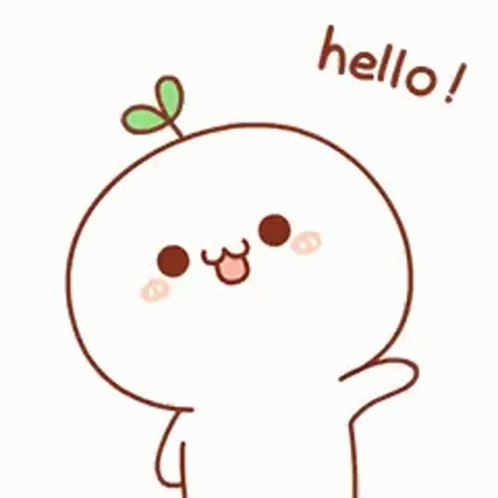 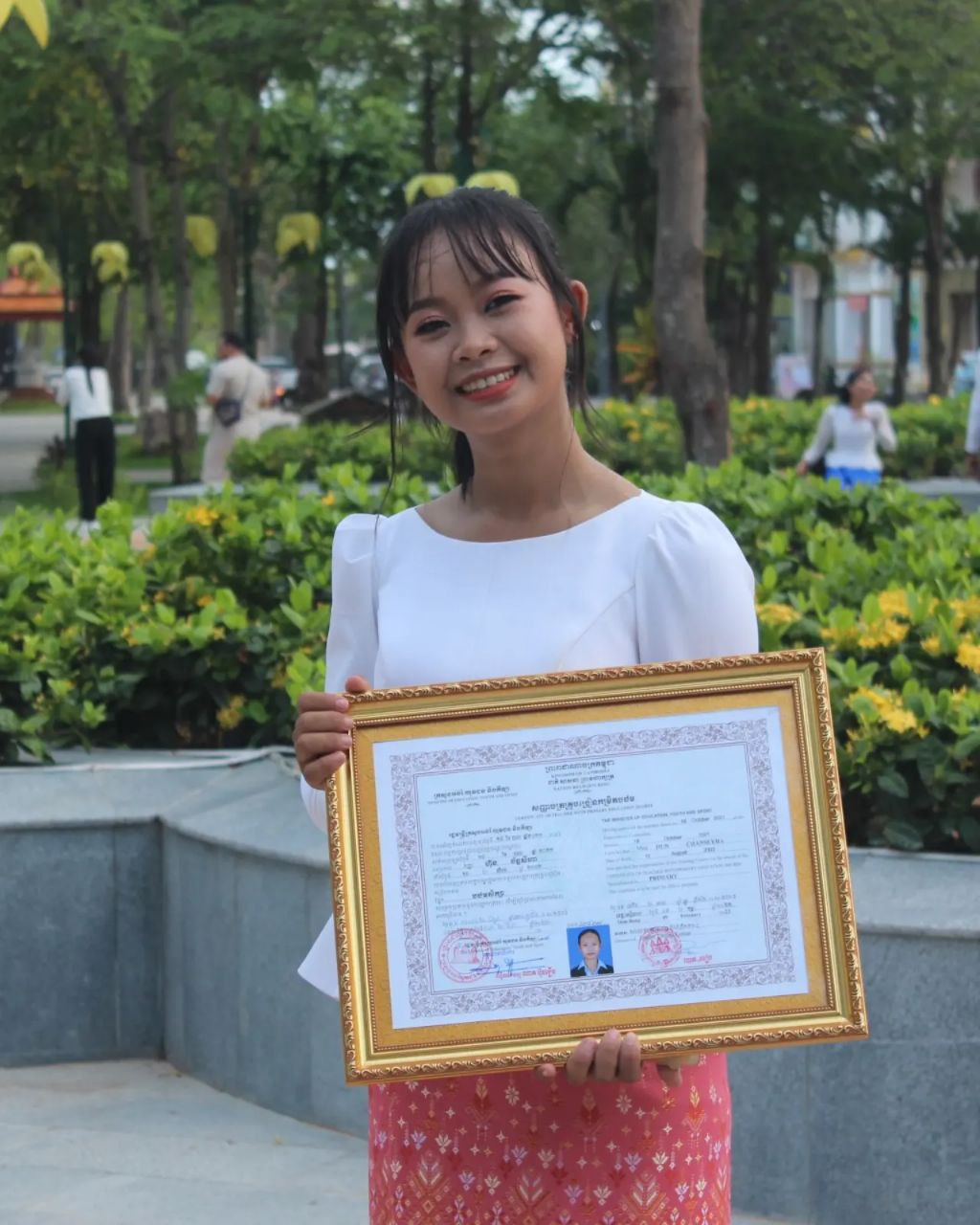 How many
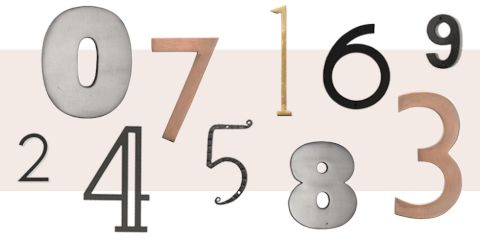 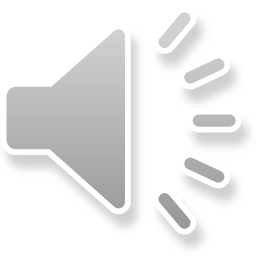 ចំនួនប៉ុន្មាន
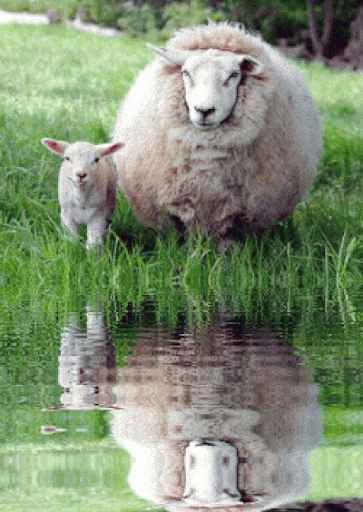 sheep
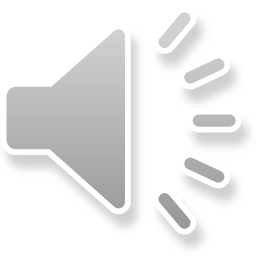 សត្វចៀម
raise
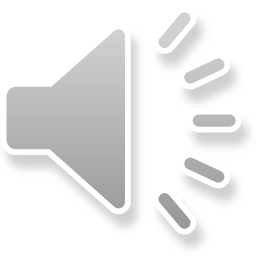 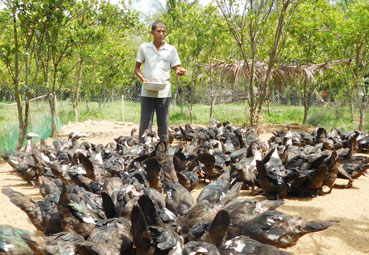 ចិញ្ចឹម
Listen and repeat
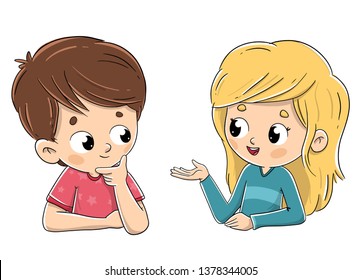 How many sheep does he raise?
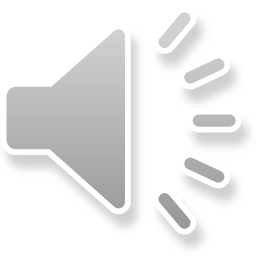 តើគាត់ចិញ្ចឹមសត្វចៀមប៉ុន្មានក្បាល?
Listen and repeat
He raises ten sheep.
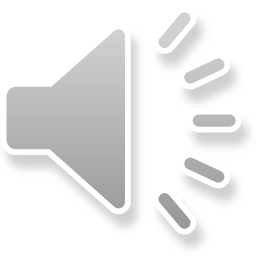 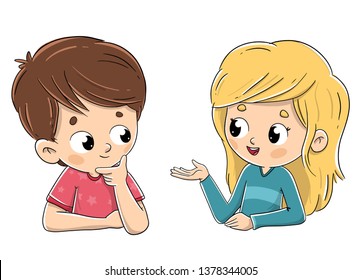 គាត់ចិញ្ចឹមសត្វចៀមដប់ក្បាល
Pair work
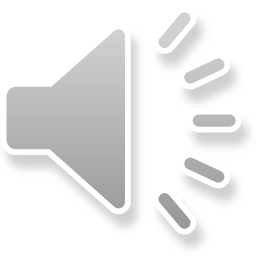 How many sheep does he raise?
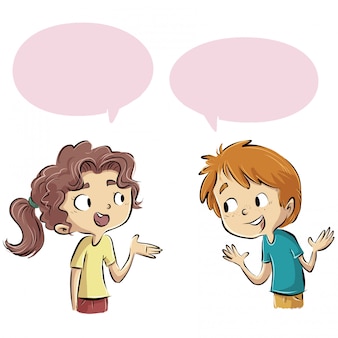 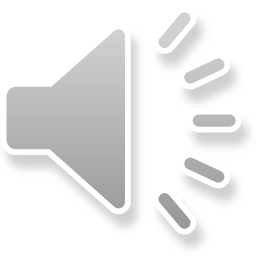 He raises ten sheep.
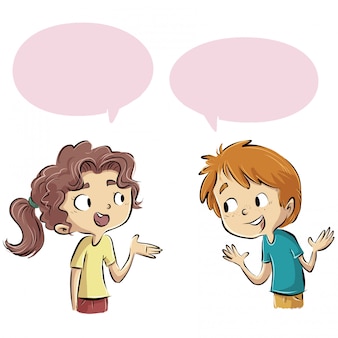 Sheep, cow, duck, fish, chicken, ox, pig……
1, 2, 3, 5, 6, 8, 10, 20…….
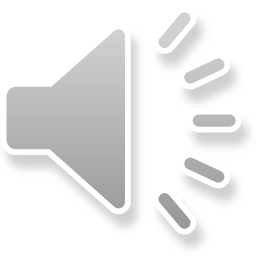 Group work
Sheep, cow, duck, fish, chicken, ox, pig……
1, 2, 3, 5, 6, 8, 10, 20…….
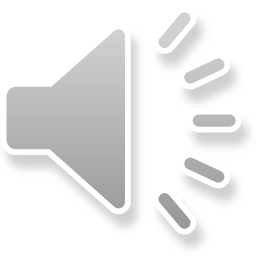 1
How many sheep does he raise?
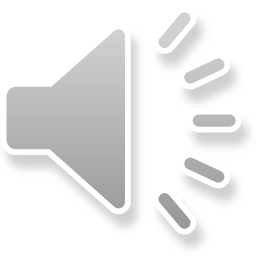 He raises ……… ………...
How many pigs does he raise?
4
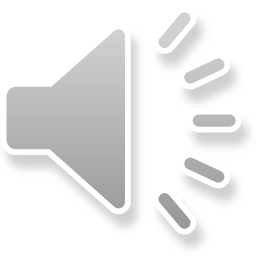 He raises ten sheep.
How many chickens does he raise?
2
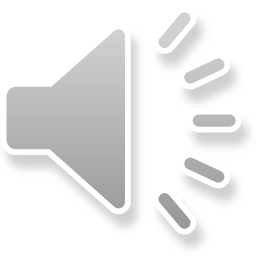 He raises ……… ………...
How many ducks does he raise?
3
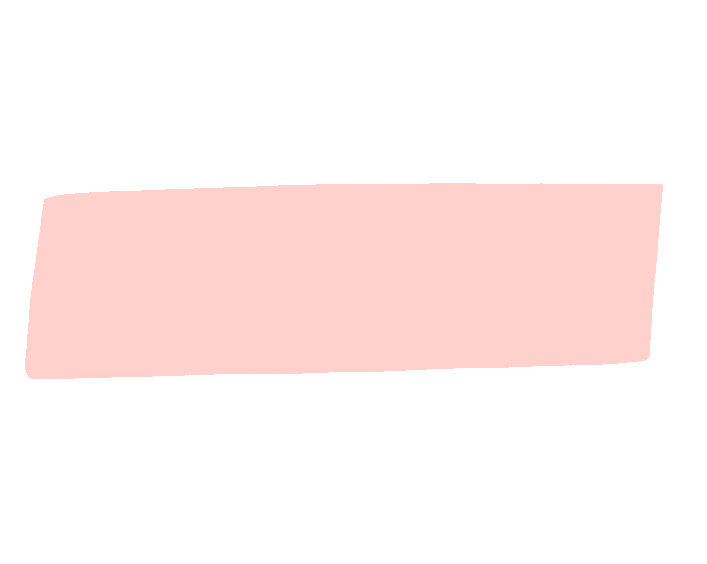 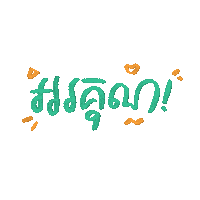 By Hun chanseyha